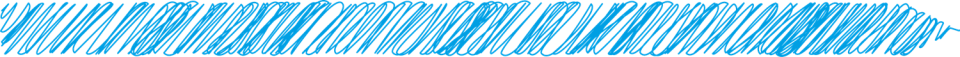 Public Relations Rundown
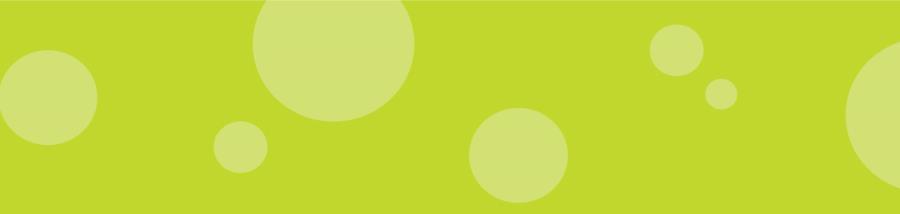 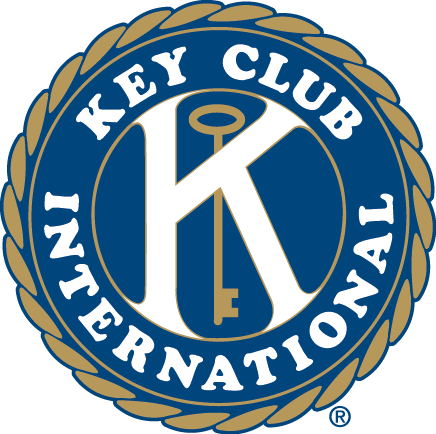 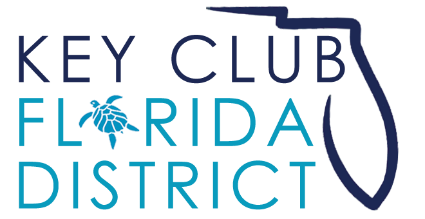 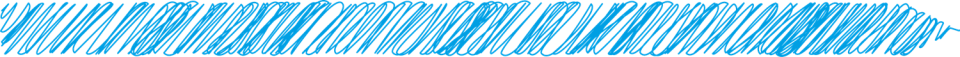 Public Relations?
Public relations is a strategic communication process that builds mutually beneficial relationships between organizations and their public.
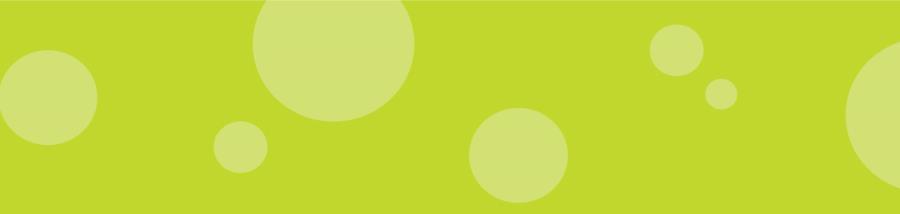 [Speaker Notes: So what is Public Relations anyways?
Basically, public relations is communicating with your communities in a way that makes your club look great and makes the public (your community) want your services (even more).  It is a form of broadcasting your club’s activeness and meaningful service.]
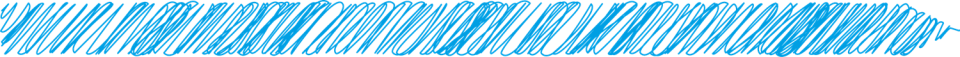 Why is Public Relations Important?
Promote your club and service projects.
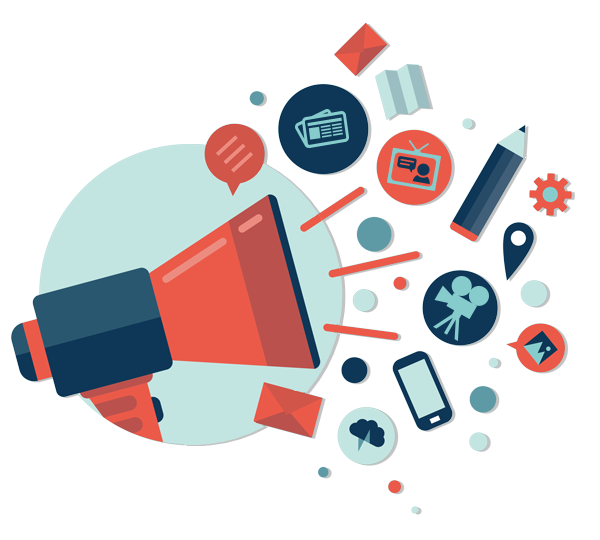 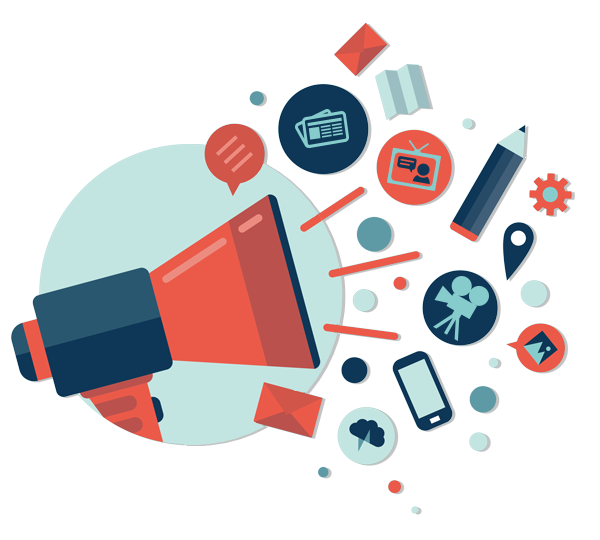 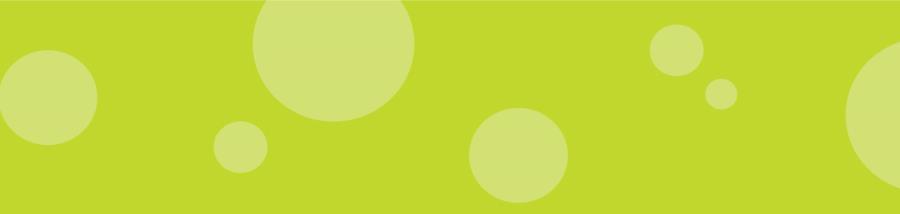 [Speaker Notes: For a club to be successful, it must be promoted within its community. That way service opportunities for your club members increase.]
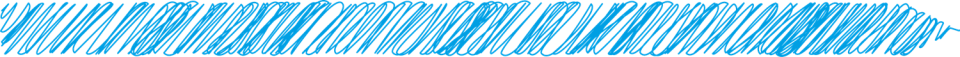 How to Start Public Relations
Press Releases
	Social Media
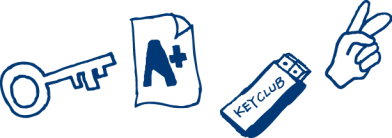 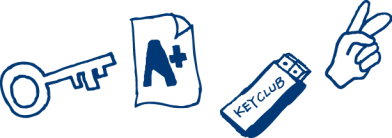 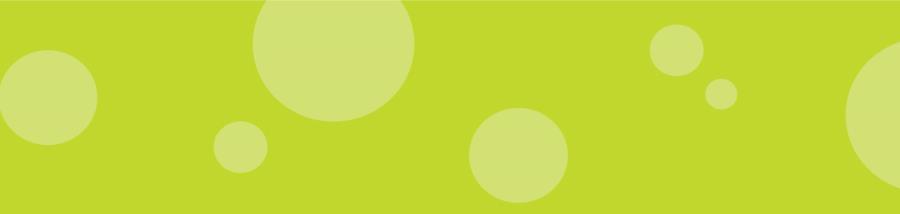 [Speaker Notes: There are two simple way of starting public relations for your club. 
Press Releases
Social Media]
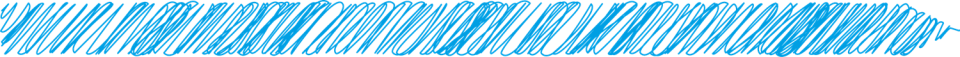 Press Release?
You, as a member, announcing your club and service to your home, school, and community.
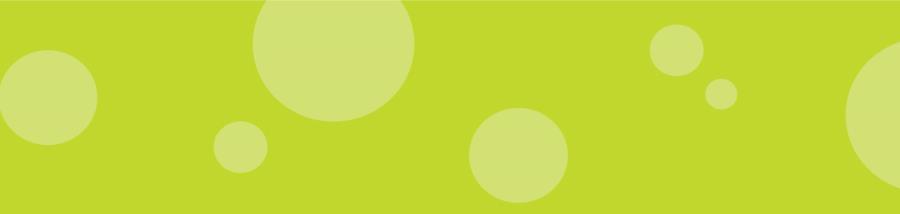 [Speaker Notes: According to businessdictionary.com, a press release is a “written, audio taped, or video taped matter about a book, event, person, or program presented by its promoters or principals to the media for editorial comment and free coverage.” 
What is this is Key Club terms..? It’s simple. (Slide Content)]
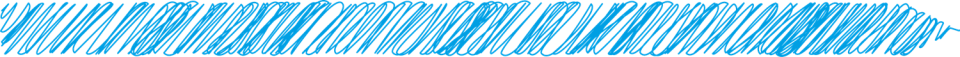 How to do a Press Release?
… through newspaper articles, news channel segments, afternoon announcements at school, etc.
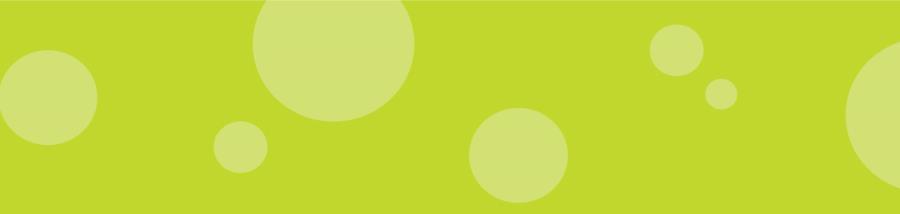 [Speaker Notes: (* Ask Audience – “ What are some other ways that you can promote your club to your community?”)]
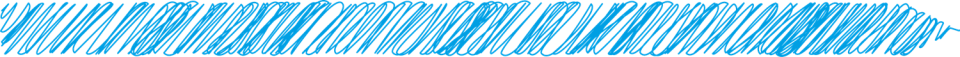 Nine Parts of a Press Release
Letterhead/Logo
Contact Information
“For Immediate Release”
Headline & Sub-headline
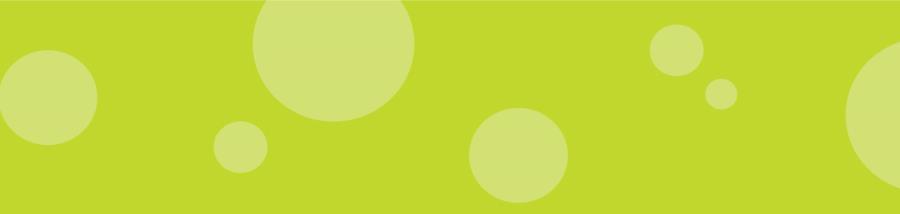 [Speaker Notes: There are typically 9 parts to a press release.
Letterhead/logo - Your letterhead and logo go with the organization you are working with.
Contact Information - You add a way for the news outlet to contact you so that if they would like an interview, they have a way to follow up with you. This could either go at the top or the bottom of your press release depending on personal preference.
“For Immediate Release” - gives the news outlet an idea of how soon you want your release to be sent out. Most press releases you will want to put “For Immediate Release” but if you would like your release to be sent on a certain day, you should be sure to specify that day. This part of a press release should be placed at the top and in big letters so it is noticeable.
Headline & Sub-headline - Grab the attention of your readers. They should summarize what you are going to write about an encourage your reader to continue to read. Both of them should at most 70 characters each and written in subject-verb-object form.]
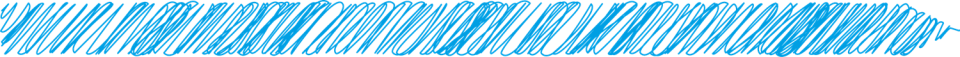 Nine Parts of a Press Release
5.  Dateline
6.  Body
7.  Quotes
8.  Boilerplate
9.  ###
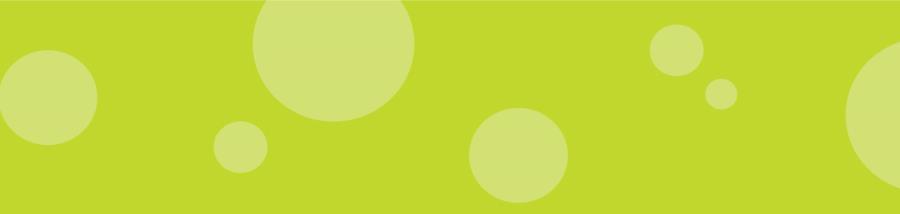 [Speaker Notes: 5. Dateline - This should come before the first paragraph and list the day, city, and state that the press release is issued. 
6. Body - This is where your club’s story is written. Make sure you emphasize the 5 W’s and H, or: Who, What , When, Where, Why, How It is important to keep your story factual and unopinionated so that it is easier for the media to publish.
7. Quotes – Give your release personality and credibility by adding at least 2 quotes -- one from someone who helped create the event and one from either a volunteer, someone the event helped, or a third party.
8. Boilerplate - This is just a few sentences at the end of your press release that describes your organization and should remain consistent throughout all of your press material. (e.g. Key Club is an international student-led organization which provides its members with opportunities to provide service, build character and develop leadership. )
9. You put three pound signs at the end of your press release to indicate that you are finished. If your press release is longer than one page, you should put “–more-” at the end of every page until the last one.]
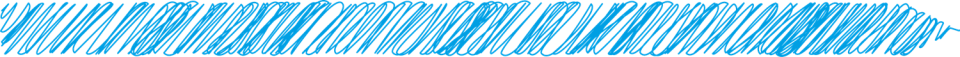 Social Media & Public Relations
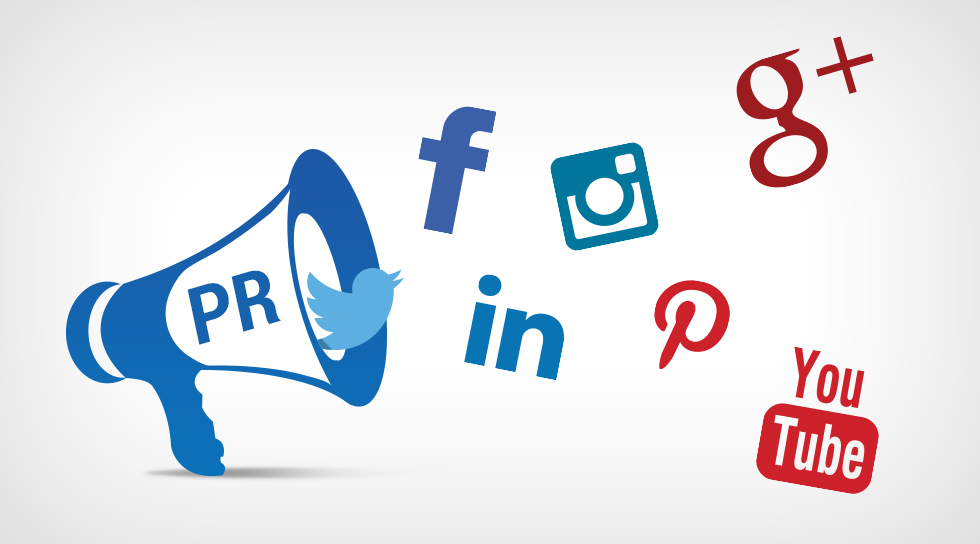 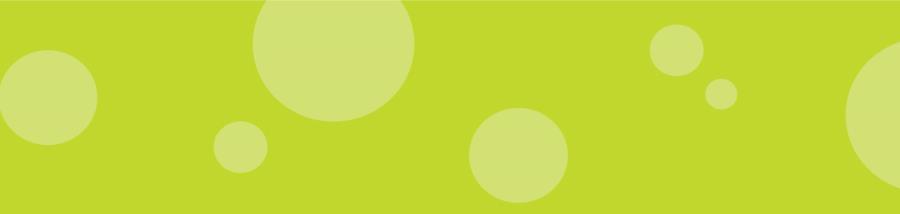 [Speaker Notes: Q: How are social media and PR connecting again?
A: Use social media to display your club activities. The way you portray your club on social media will be the way people in your community see your club. That’s why it is important to be cautious of how to manage your club (or even personal) accounts.]
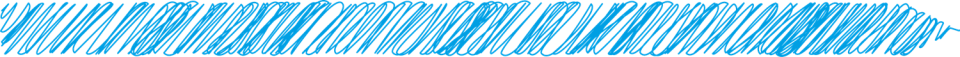 Don’ts
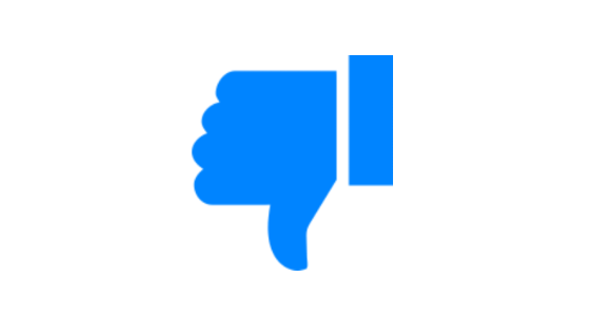 Post inappropriate photos/comments
Promote bad behavior
Post about personal views (ex. Politics, controversial issues)
Respond to negativity
Take away from someone else’s achievements in their comment section
Make your account open to everyone
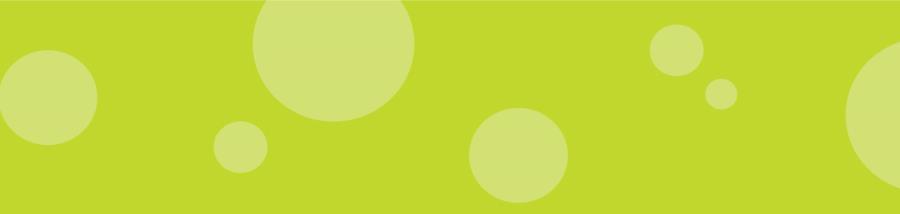 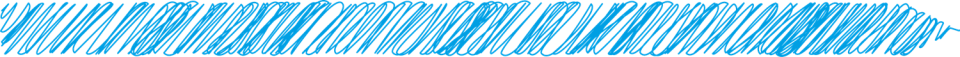 Do’s
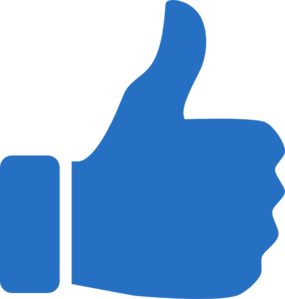 Promote yourself and your club (ex. Talk about accomplishments, service projects, etc.) 
Interact with others because it helps you build relationships
Have Positivity!
Share you Key Club experiences
Use proper grammar
Model good behavior (ex. No drugs or alcohol)
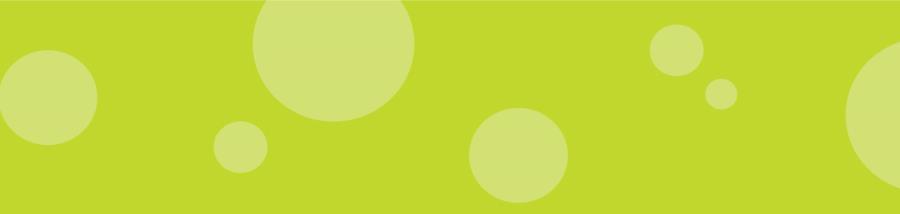 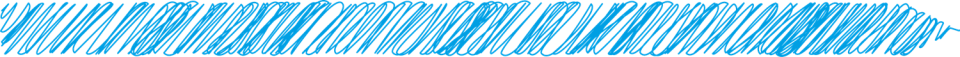 Resources
Public Relations Committee:  PublicRelationsCommittee@floridakeyclub.org

 Public Relations Committee Chair: Ashley Johns Division14C@floridakeyclub.org 

http://floridakeyclub.org/public-relations/
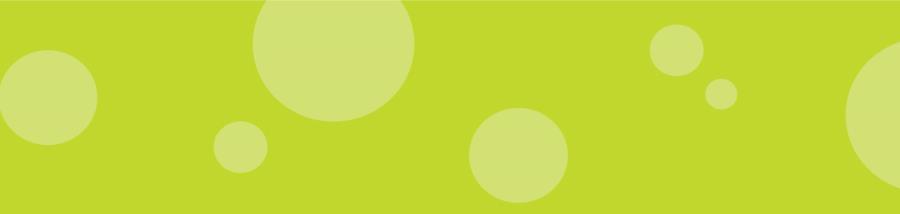 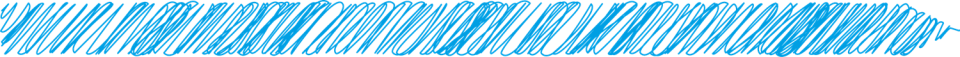 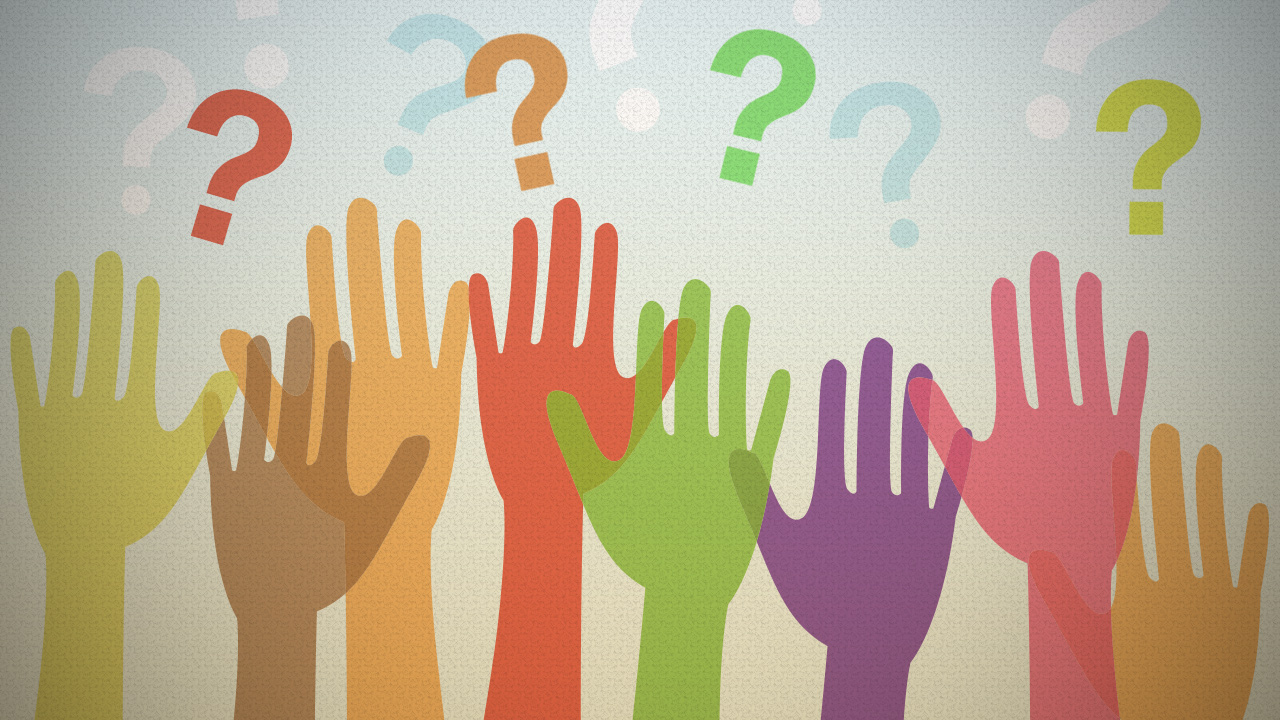 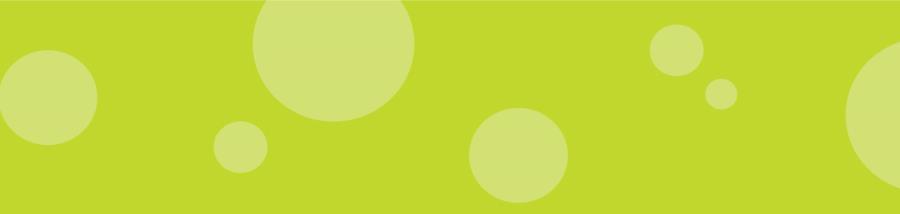 [Speaker Notes: (* Ask audience if they have any questions. If no, then quiz them on PowerPoint material.)]